Fig. 2 Fibroblast myocyte interrelation in cardiac tissue. (A) Fibroblasts labelled with anti-DDR2 (blue) separate ...
Cardiovasc Res, Volume 65, Issue 1, January 2005, Pages 40–51, https://doi.org/10.1016/j.cardiores.2004.08.020
The content of this slide may be subject to copyright: please see the slide notes for details.
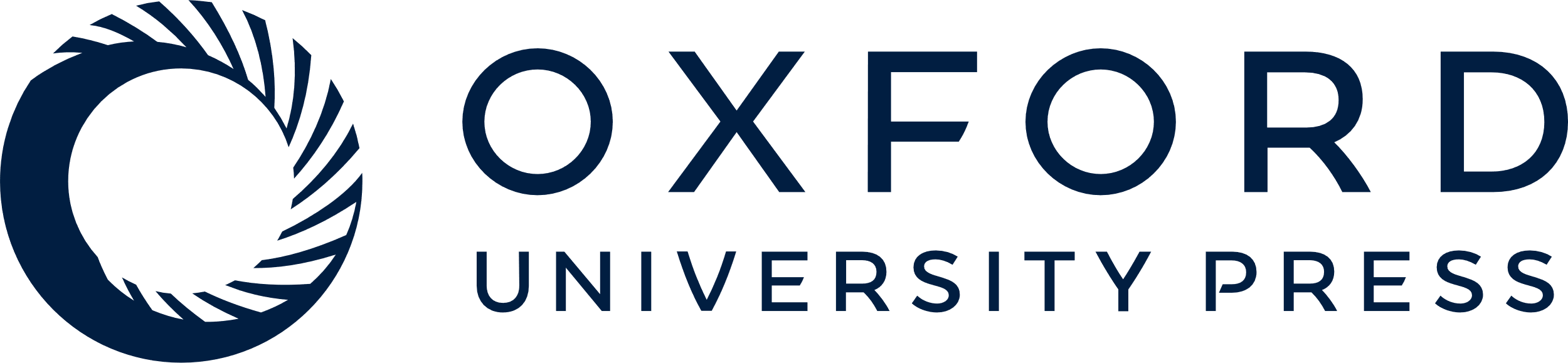 [Speaker Notes: Fig. 2 Fibroblast myocyte interrelation in cardiac tissue. (A) Fibroblasts labelled with anti-DDR2 (blue) separate phalloidin-labelled myocytes (green) in mouse ventricular tissue (red label: connexin43). (B) Fibroblasts labelled with anti-vimentin (blue) form layers between anti-myomesin labelled myocytes (green) in sheep ventricular tissue (red: connexin43). Note the principal similarity of cell type interrelation identified by the two antibodies. Scale bar: 20 μm.


Unless provided in the caption above, the following copyright applies to the content of this slide: Copyright © 2004, European Society of Cardiology]